جمع الأعداد      الصحيحة
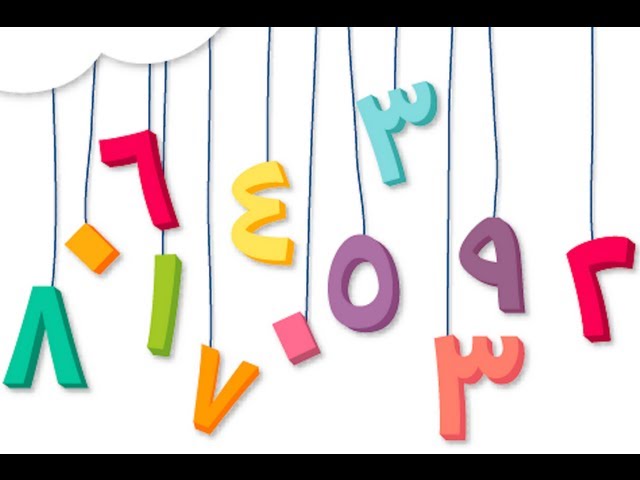 الاسم
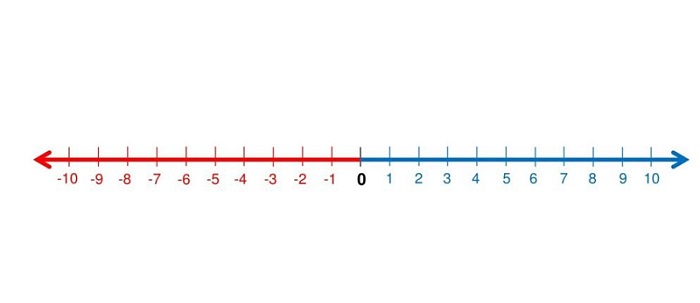 +3   +  +5  =
+8
-3   +  -5  =
-8
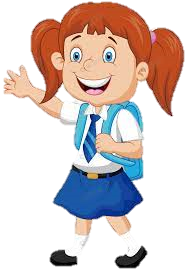 +3   +  -5  =
-2
-3   +  +5  =
+2
القاعدة
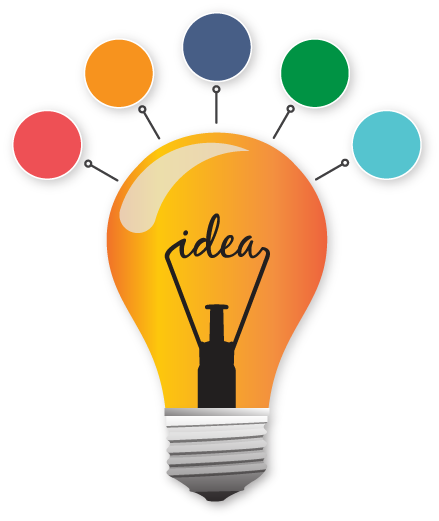 الأمثلة
أوجد ناتج كلا مما يلي
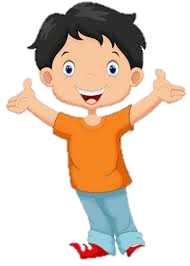 -36
-17 +  -19  =
+22
+8   +  +14  =
-18   +  +8  =
- 10
+30   +  -8=
+22
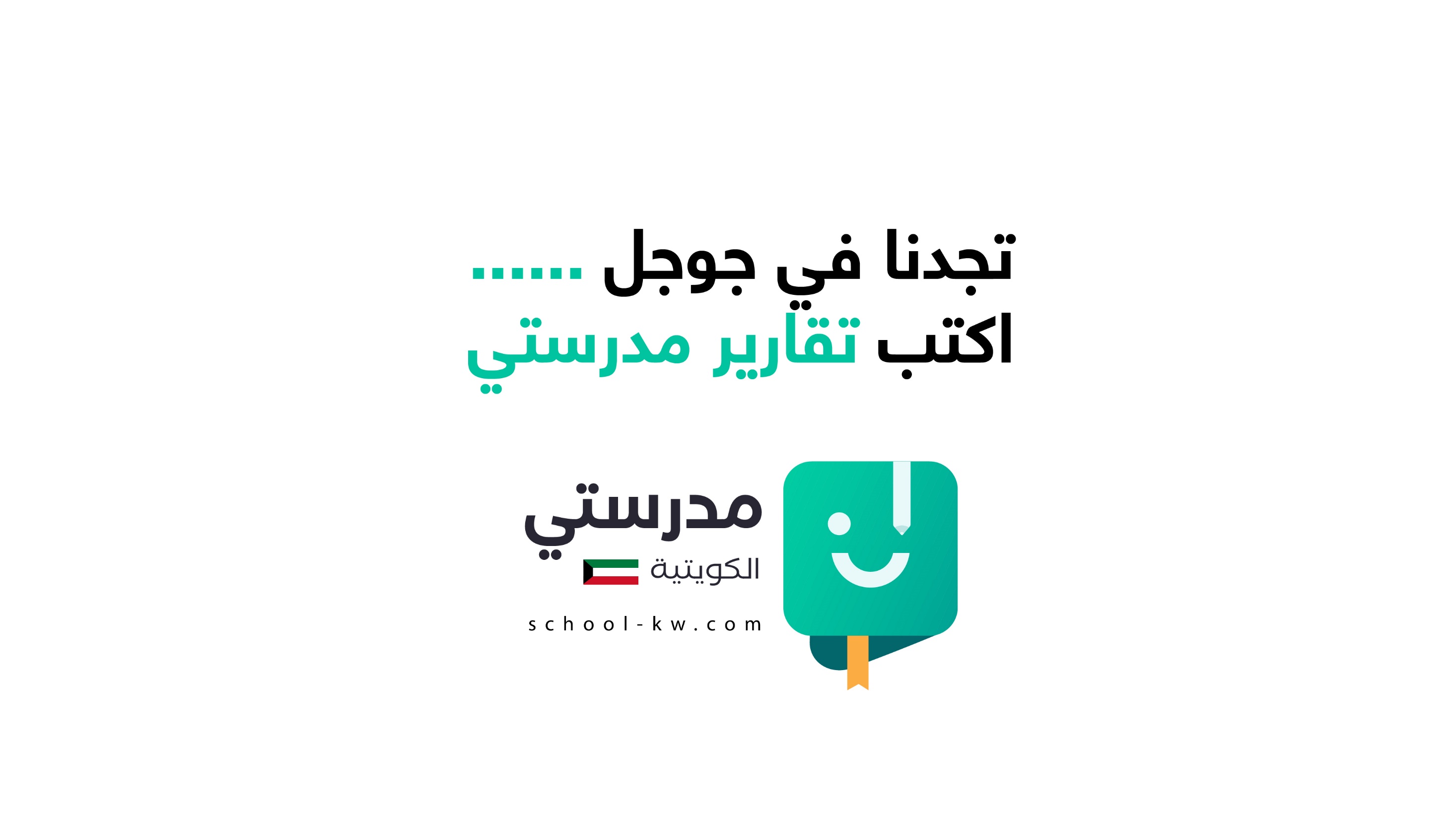